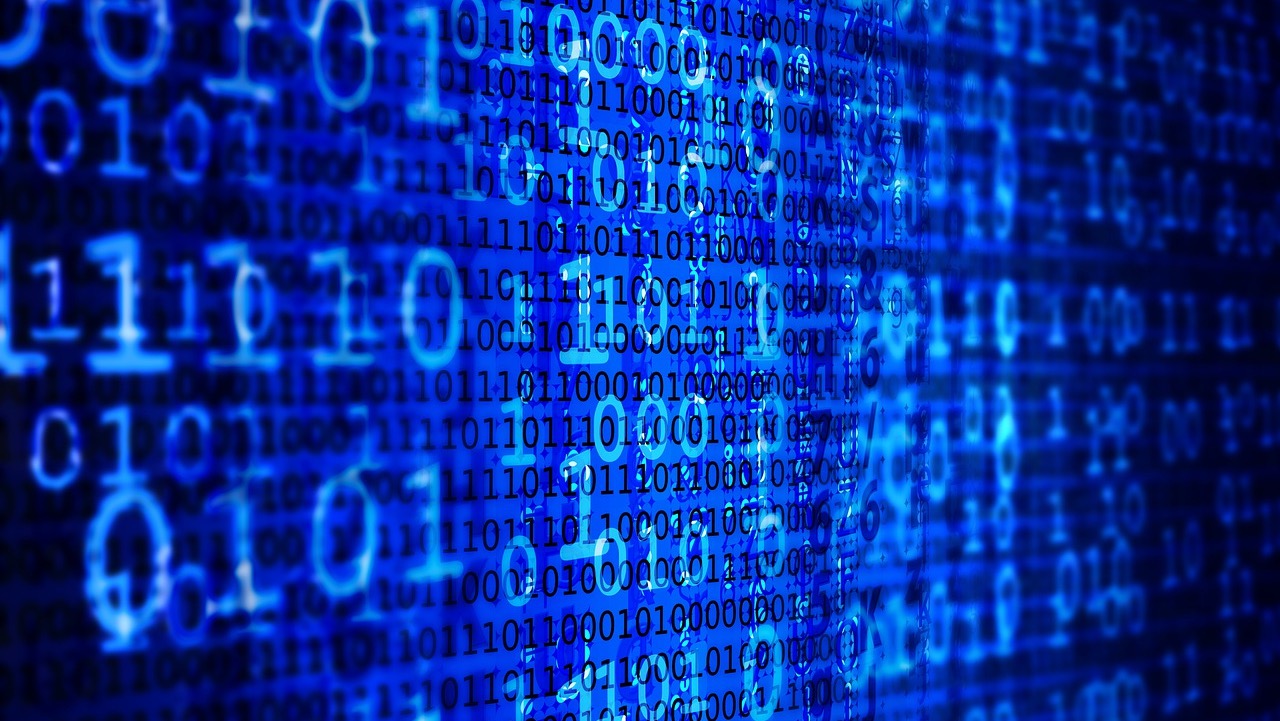 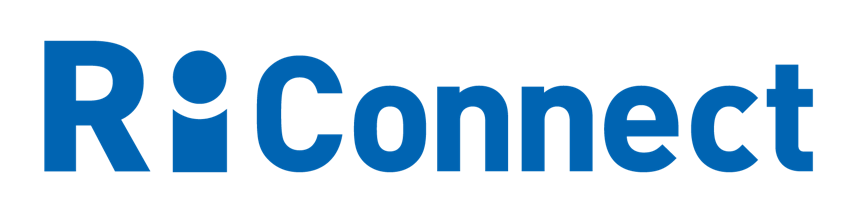 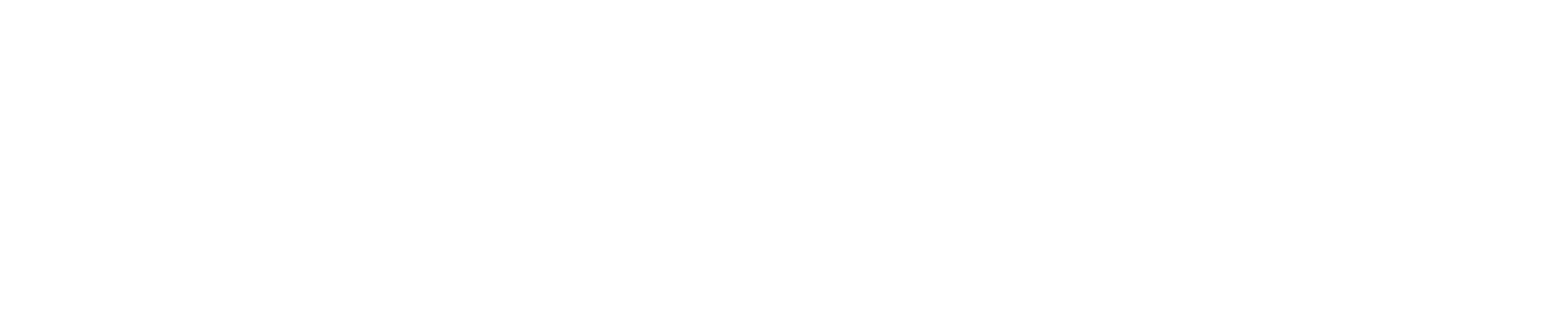 [Speaker Notes: So, now, let me introduce the Riconnect Software. Riconnect –connect to safety.]
Supervision
OneGlobal
Cost
&
Finance
API
Gateway
Procurement
Management
API 
Connector
Production
Plan
Sales
Delivery
Material
Management
Inspection
RiConnect
Asset
Rental
App
Manufacture
Notification
Enterprise 
Management 
System
+
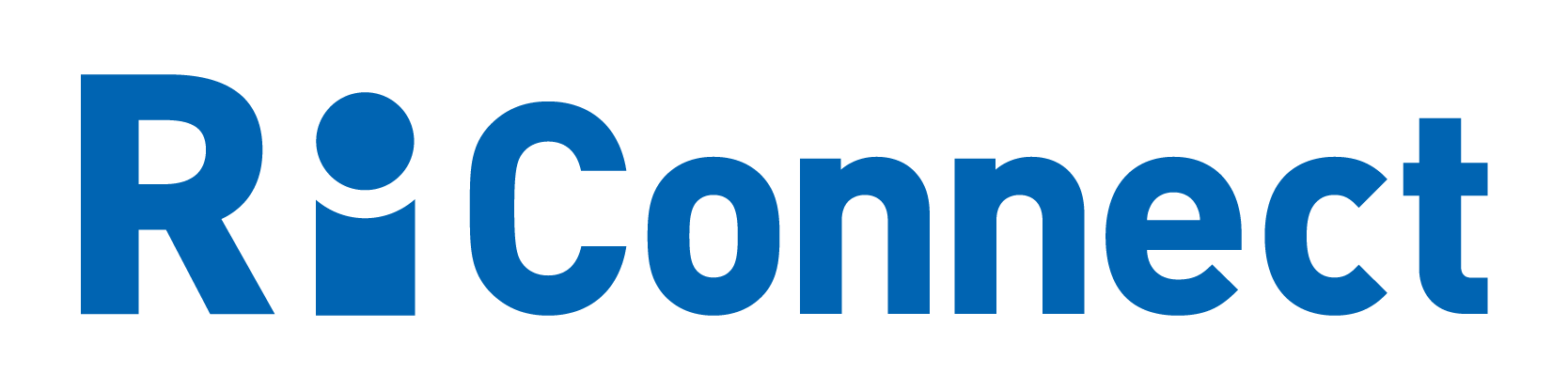 [Speaker Notes: With "+RiConnect”, you can easily Sync your existing Enterprise Resource Planning or management software, such as SAP, ORACLE, or any of Business Management systems. 
Our powerful API Connector ensures seamless data synchronization in real-time, eliminating the need for costly and time-consuming duplicate operations. "+RiConnect" also provides you with the latest information on your equipment assets, enabling you to make informed decisions and achieve effective business insights.]
Supervision
OneGlobal
Cost
&
Finance
API
Gateway
Procurement
Management
API 
Connector
Production
Plan
Sales
Delivery
Material
Management
Inspection
RiConnect
Asset
Rental
App
Manufacture
Notification
Enterprise 
Management 
System
[Speaker Notes: With "+RiConnect”, you can easily Sync your existing Enterprise Resource Planning or management software, such as SAP, ORACLE, or any of Business Management systems. 
Our powerful API Connector ensures seamless data synchronization in real-time, eliminating the need for costly and time-consuming duplicate operations. "+RiConnect" also provides you with the latest information on your equipment assets, enabling you to make informed decisions and achieve effective business insights.]
Product
Worksheet
Private Label
AddCert
Pre-use Check Template
Maintenance Template
Manufacture
[Speaker Notes: With "+RiConnect”, you can easily Sync your existing Enterprise Resource Planning or management software, such as SAP, ORACLE, or any of Business Management systems. 
Our powerful API Connector ensures seamless data synchronization in real-time, eliminating the need for costly and time-consuming duplicate operations. "+RiConnect" also provides you with the latest information on your equipment assets, enabling you to make informed decisions and achieve effective business insights.]
Supervision
OneGlobal
Cost
&
Finance
API
Gateway
Procurement
Management
API 
Connector
Production
Plan
Sales
Delivery
Material
Management
Inspection
Asset
RiConnect
Rental
App
Manufacture
Notification
Enterprise 
Management 
System
[Speaker Notes: With "+RiConnect”, you can easily Sync your existing Enterprise Resource Planning or management software, such as SAP, ORACLE, or any of Business Management systems. 
Our powerful API Connector ensures seamless data synchronization in real-time, eliminating the need for costly and time-consuming duplicate operations. "+RiConnect" also provides you with the latest information on your equipment assets, enabling you to make informed decisions and achieve effective business insights.]
Pre-use Check
Maintenance
Thorough Examination
Calibration
Multiple Certificates
Rentable Asset
Supervision Asset
Inspection Asset
Asset
[Speaker Notes: With "+RiConnect”, you can easily Sync your existing Enterprise Resource Planning or management software, such as SAP, ORACLE, or any of Business Management systems. 
Our powerful API Connector ensures seamless data synchronization in real-time, eliminating the need for costly and time-consuming duplicate operations. "+RiConnect" also provides you with the latest information on your equipment assets, enabling you to make informed decisions and achieve effective business insights.]
Supervision
OneGlobal
Cost
&
Finance
API
Gateway
Procurement
Management
API 
Connector
Production
Plan
Sales
Delivery
Material
Management
Inspection
RiConnect
Asset
Rental
App
Manufacture
Notification
Enterprise 
Management 
System
[Speaker Notes: With "+RiConnect”, you can easily Sync your existing Enterprise Resource Planning or management software, such as SAP, ORACLE, or any of Business Management systems. 
Our powerful API Connector ensures seamless data synchronization in real-time, eliminating the need for costly and time-consuming duplicate operations. "+RiConnect" also provides you with the latest information on your equipment assets, enabling you to make informed decisions and achieve effective business insights.]
Permission Mgmt.
Supervision Asset List
Dashboard
Supervision
[Speaker Notes: With "+RiConnect”, you can easily Sync your existing Enterprise Resource Planning or management software, such as SAP, ORACLE, or any of Business Management systems. 
Our powerful API Connector ensures seamless data synchronization in real-time, eliminating the need for costly and time-consuming duplicate operations. "+RiConnect" also provides you with the latest information on your equipment assets, enabling you to make informed decisions and achieve effective business insights.]
Supervision
OneGlobal
Cost
&
Finance
API
Gateway
Procurement
Management
API 
Connector
Production
Plan
Sales
Delivery
Material
Management
RiConnect
Inspection
Asset
Rental
App
Manufacture
Notification
Enterprise 
Management 
System
[Speaker Notes: With "+RiConnect”, you can easily Sync your existing Enterprise Resource Planning or management software, such as SAP, ORACLE, or any of Business Management systems. 
Our powerful API Connector ensures seamless data synchronization in real-time, eliminating the need for costly and time-consuming duplicate operations. "+RiConnect" also provides you with the latest information on your equipment assets, enabling you to make informed decisions and achieve effective business insights.]
Dashboard
Subsidiary Assets View
OneGlobal
[Speaker Notes: With "+RiConnect”, you can easily Sync your existing Enterprise Resource Planning or management software, such as SAP, ORACLE, or any of Business Management systems. 
Our powerful API Connector ensures seamless data synchronization in real-time, eliminating the need for costly and time-consuming duplicate operations. "+RiConnect" also provides you with the latest information on your equipment assets, enabling you to make informed decisions and achieve effective business insights.]
Supervision
OneGlobal
Cost
&
Finance
API
Gateway
Procurement
Management
API 
Connector
Production
Plan
Sales
Delivery
Material
Management
Inspection
RiConnect
Asset
Rental
App
Manufacture
Notification
Enterprise 
Management 
System
[Speaker Notes: With "+RiConnect”, you can easily Sync your existing Enterprise Resource Planning or management software, such as SAP, ORACLE, or any of Business Management systems. 
Our powerful API Connector ensures seamless data synchronization in real-time, eliminating the need for costly and time-consuming duplicate operations. "+RiConnect" also provides you with the latest information on your equipment assets, enabling you to make informed decisions and achieve effective business insights.]
Contract Mgmt.
Job Mgmt.
Inspector Mgmt.
Certificates Mgmt.
Account Statement
Inspection
[Speaker Notes: With "+RiConnect”, you can easily Sync your existing Enterprise Resource Planning or management software, such as SAP, ORACLE, or any of Business Management systems. 
Our powerful API Connector ensures seamless data synchronization in real-time, eliminating the need for costly and time-consuming duplicate operations. "+RiConnect" also provides you with the latest information on your equipment assets, enabling you to make informed decisions and achieve effective business insights.]
Supervision
OneGlobal
Cost
&
Finance
API
Gateway
Procurement
Management
API 
Connector
Production
Plan
Sales
Delivery
Material
Management
Inspection
RiConnect
Asset
Rental
App
Manufacture
Notification
Enterprise 
Management 
System
[Speaker Notes: With "+RiConnect”, you can easily Sync your existing Enterprise Resource Planning or management software, such as SAP, ORACLE, or any of Business Management systems. 
Our powerful API Connector ensures seamless data synchronization in real-time, eliminating the need for costly and time-consuming duplicate operations. "+RiConnect" also provides you with the latest information on your equipment assets, enabling you to make informed decisions and achieve effective business insights.]
E-mail
Website
App
Configurable
Notification
[Speaker Notes: With "+RiConnect”, you can easily Sync your existing Enterprise Resource Planning or management software, such as SAP, ORACLE, or any of Business Management systems. 
Our powerful API Connector ensures seamless data synchronization in real-time, eliminating the need for costly and time-consuming duplicate operations. "+RiConnect" also provides you with the latest information on your equipment assets, enabling you to make informed decisions and achieve effective business insights.]
Supervision
OneGlobal
Cost
&
Finance
API
Gateway
Procurement
Management
API 
Connector
Production
Plan
Sales
Delivery
Material
Management
Inspection
RiConnect
Asset
Rental
App
Manufacture
Notification
Enterprise 
Management 
System
[Speaker Notes: With "+RiConnect”, you can easily Sync your existing Enterprise Resource Planning or management software, such as SAP, ORACLE, or any of Business Management systems. 
Our powerful API Connector ensures seamless data synchronization in real-time, eliminating the need for costly and time-consuming duplicate operations. "+RiConnect" also provides you with the latest information on your equipment assets, enabling you to make informed decisions and achieve effective business insights.]
Delivery Note
Goods Receipt
Goods Returned
Account Statement
Book in / out History
Rental
[Speaker Notes: With "+RiConnect”, you can easily Sync your existing Enterprise Resource Planning or management software, such as SAP, ORACLE, or any of Business Management systems. 
Our powerful API Connector ensures seamless data synchronization in real-time, eliminating the need for costly and time-consuming duplicate operations. "+RiConnect" also provides you with the latest information on your equipment assets, enabling you to make informed decisions and achieve effective business insights.]
Supervision
OneGlobal
Cost
&
Finance
API
Gateway
Procurement
Management
API 
Connector
Production
Plan
Sales
Delivery
Material
Management
Inspection
RiConnect
Asset
Rental
App
Manufacture
Notification
Enterprise 
Management 
System
[Speaker Notes: With "+RiConnect”, you can easily Sync your existing Enterprise Resource Planning or management software, such as SAP, ORACLE, or any of Business Management systems. 
Our powerful API Connector ensures seamless data synchronization in real-time, eliminating the need for costly and time-consuming duplicate operations. "+RiConnect" also provides you with the latest information on your equipment assets, enabling you to make informed decisions and achieve effective business insights.]
Pre-use Check
Maintenance
Inspection
Rental Book in / out
Offline Mode
NFC Technology
GeoLocation
App
[Speaker Notes: With "+RiConnect”, you can easily Sync your existing Enterprise Resource Planning or management software, such as SAP, ORACLE, or any of Business Management systems. 
Our powerful API Connector ensures seamless data synchronization in real-time, eliminating the need for costly and time-consuming duplicate operations. "+RiConnect" also provides you with the latest information on your equipment assets, enabling you to make informed decisions and achieve effective business insights.]
Supervision
OneGlobal
Cost
&
Finance
API 
Connector
API
Gateway
Procurement
Management
Production
Plan
Sales
Delivery
Material
Management
Inspection
RiConnect
Asset
Rental
App
Manufacture
Notification
Enterprise 
Management 
System
[Speaker Notes: With "+RiConnect”, you can easily Sync your existing Enterprise Resource Planning or management software, such as SAP, ORACLE, or any of Business Management systems. 
Our powerful API Connector ensures seamless data synchronization in real-time, eliminating the need for costly and time-consuming duplicate operations. "+RiConnect" also provides you with the latest information on your equipment assets, enabling you to make informed decisions and achieve effective business insights.]
Manufacture
Asset
Asset History
Rental
Customer / Supplier
API 
Connector
[Speaker Notes: With "+RiConnect”, you can easily Sync your existing Enterprise Resource Planning or management software, such as SAP, ORACLE, or any of Business Management systems. 
Our powerful API Connector ensures seamless data synchronization in real-time, eliminating the need for costly and time-consuming duplicate operations. "+RiConnect" also provides you with the latest information on your equipment assets, enabling you to make informed decisions and achieve effective business insights.]
Supervision
OneGlobal
Cost
&
Finance
API 
Connector
API
Gateway
Procurement
Management
Production
Plan
Sales
Delivery
Material
Management
Inspection
RiConnect
Asset
Rental
App
Manufacture
Notification
Enterprise 
Management 
System
[Speaker Notes: With "+RiConnect”, you can easily Sync your existing Enterprise Resource Planning or management software, such as SAP, ORACLE, or any of Business Management systems. 
Our powerful API Connector ensures seamless data synchronization in real-time, eliminating the need for costly and time-consuming duplicate operations. "+RiConnect" also provides you with the latest information on your equipment assets, enabling you to make informed decisions and achieve effective business insights.]
Supervision
OneGlobal
API 
Connector
Inspection
RiConnect
Asset
Rental
App
Manufacture
Notification
Material
Management
API
Gateway
Sales
Delivery
Enterprise 
Management 
System
+
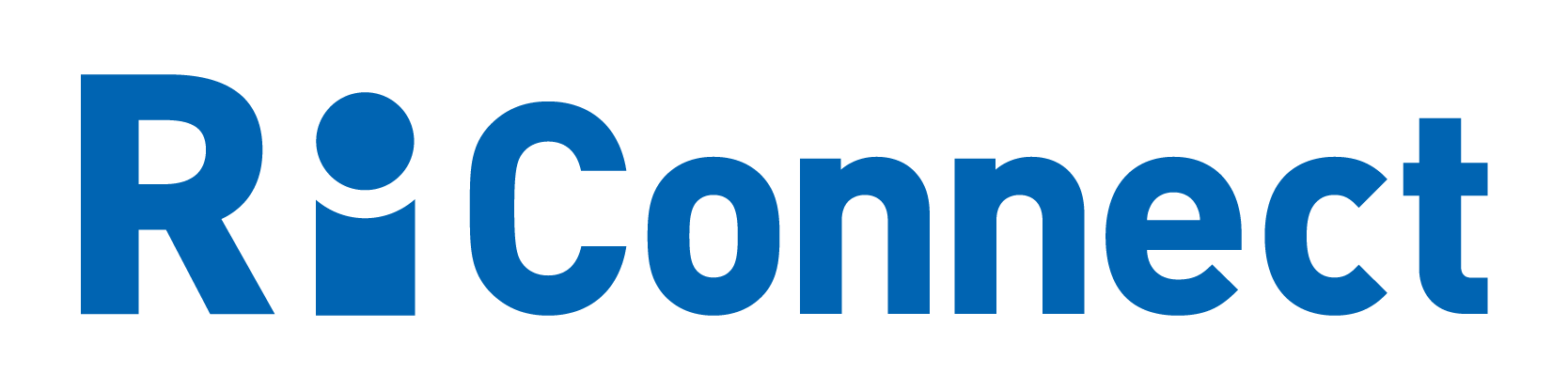 Production
Plan
Procurement
Management
Cost
&
Finance
[Speaker Notes: With "+RiConnect”, you can easily Sync your existing Enterprise Resource Planning or management software, such as SAP, ORACLE, or any of Business Management systems. 
Our powerful API Connector ensures seamless data synchronization in real-time, eliminating the need for costly and time-consuming duplicate operations. "+RiConnect" also provides you with the latest information on your equipment assets, enabling you to make informed decisions and achieve effective business insights.]
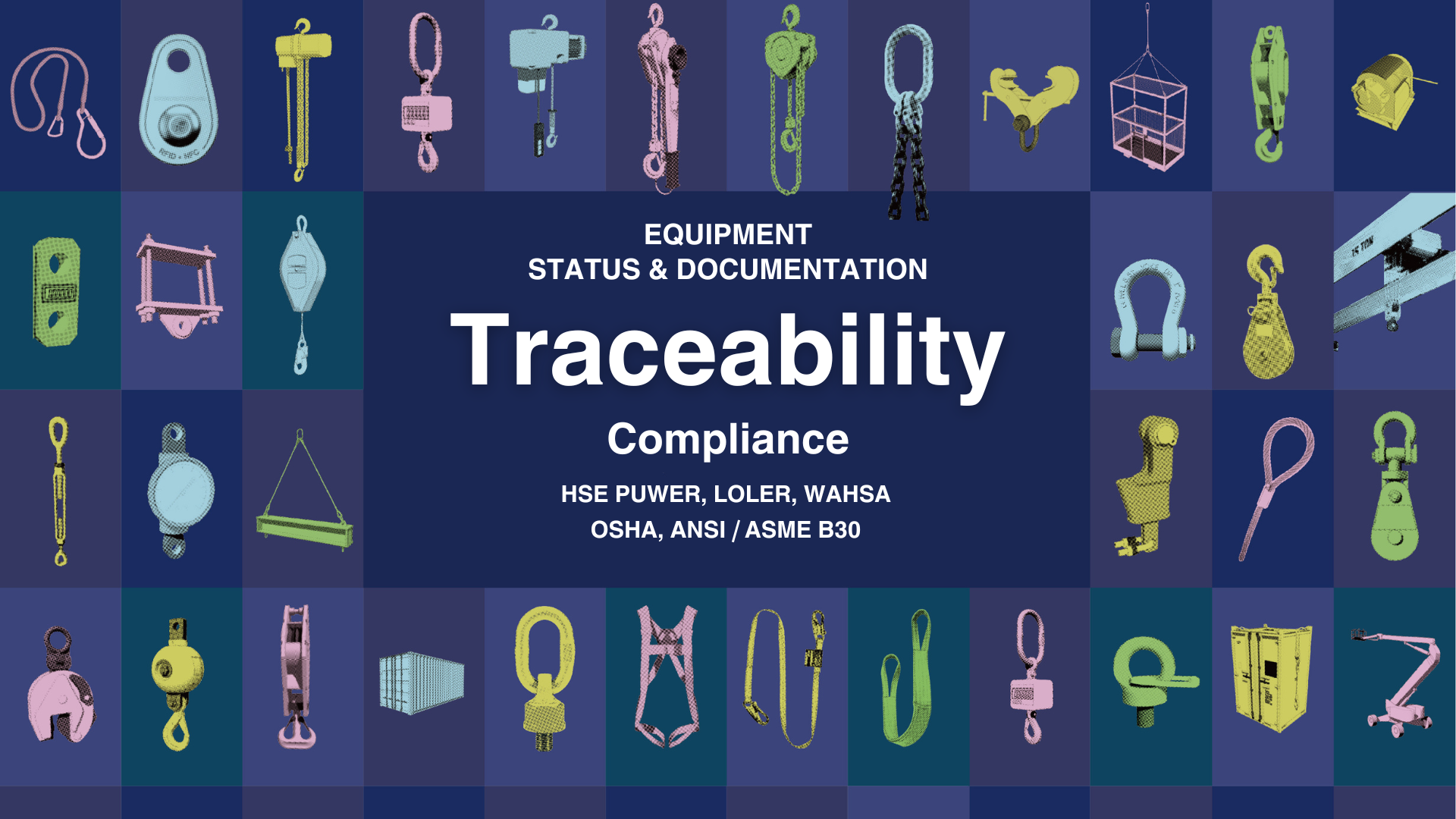